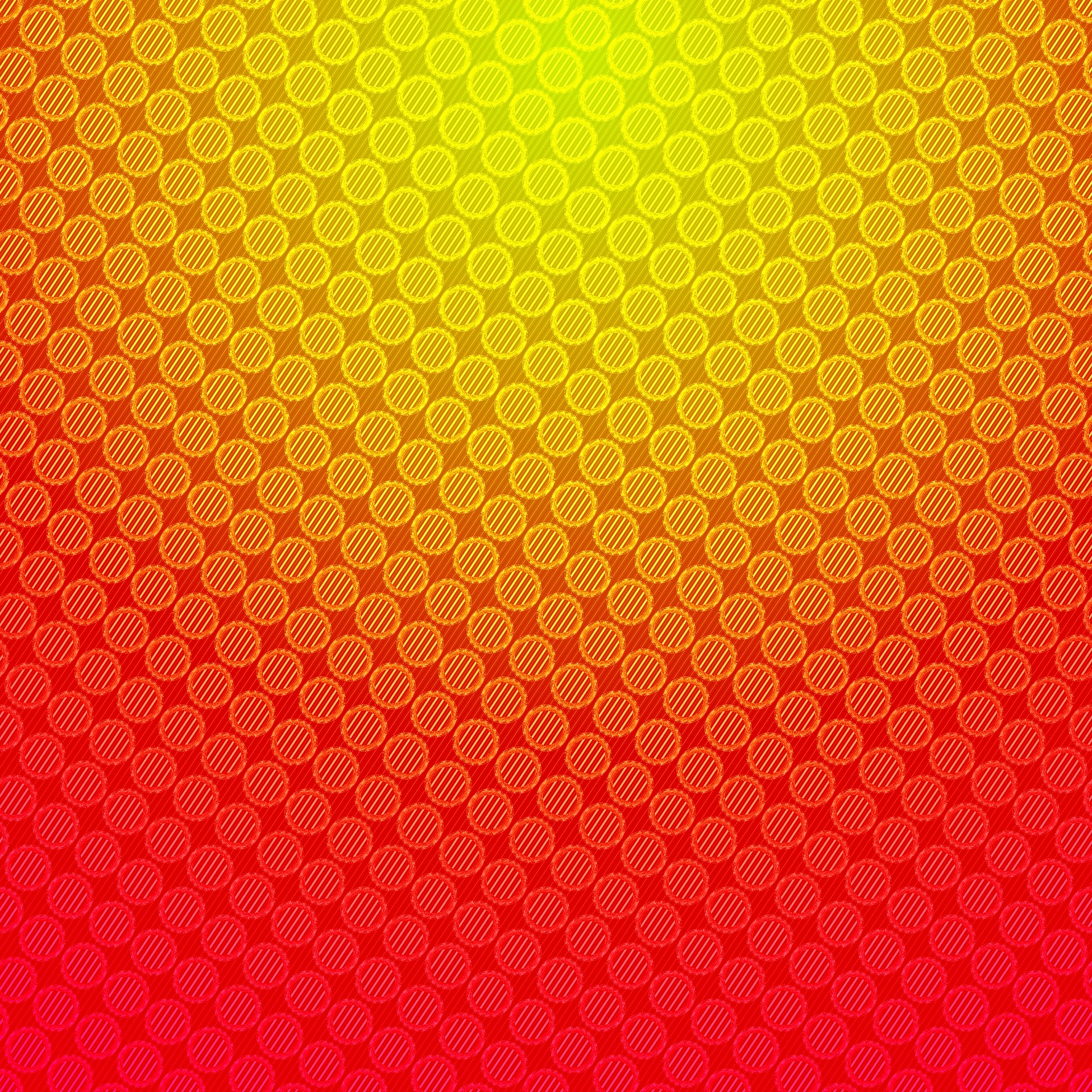 23 অক্টোবর., 21
ফার্ম শপে নিরাপত্তা
1
নির্দেশনা স্লাইড
এই পাঠটি শ্রেণি কক্ষে উপস্থাপনের সময় প্রয়োজনীয় নির্দেশনা প্রতিটি স্লাইডের নিচে Slide Note সংযোজন করা হয়েছে । আশা করি সম্মানিত শিক্ষকগণ পাঠটি উপস্থাপনের পূর্বে উল্লেখিত Note দেখে নিবেন। এছাড়াও শিক্ষক প্রয়োজনবোধে তাঁর নিজস্ব কৌশল প্রয়োগ করতে পারবেন।
23 অক্টোবর., 21
ফার্ম শপে নিরাপত্তা
2
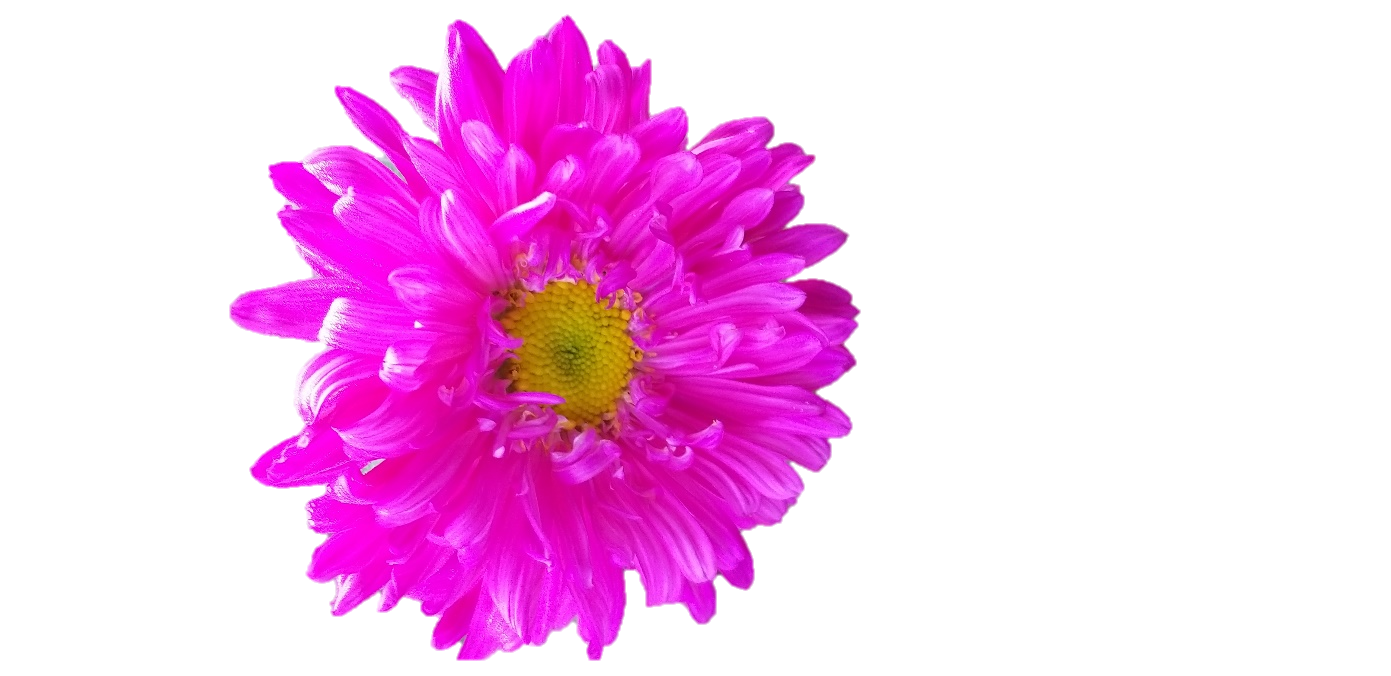 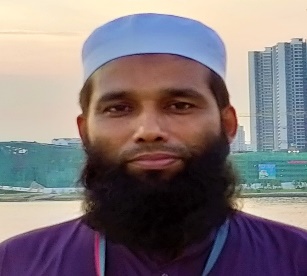 স্বা
গ
ত
23 অক্টোবর., 21
ফার্ম শপে নিরাপত্তা
3
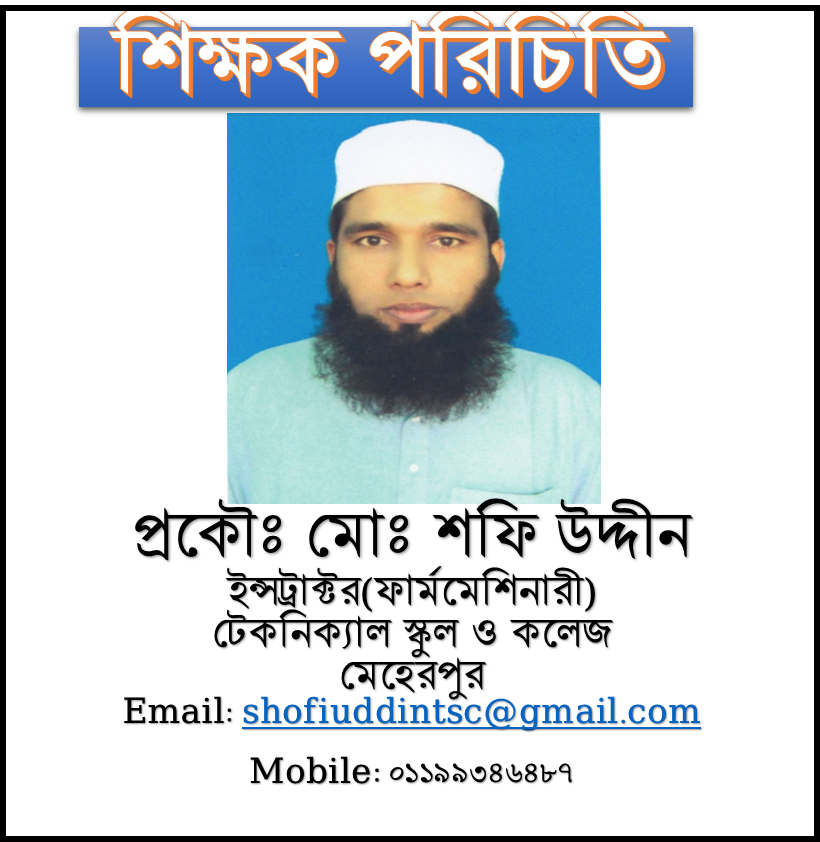 পাঠ পরিচিতি
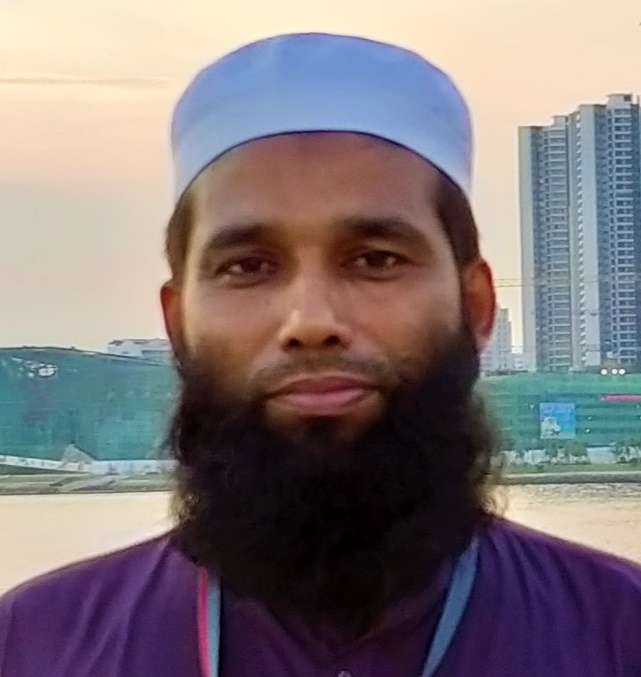 শ্রেণীঃ নবম
বিষয়ঃ ফার্ম মেশিনারি-১
অধ্যায়ঃ ১.2
পাঠের বিষয়বস্তুঃ
MIEB 19010
ফার্ম মেশিনারি শপে নিরাপত্তা
01730-878558
23 অক্টোবর., 21
ফার্ম শপে নিরাপত্তা
4
কী দেখছো!
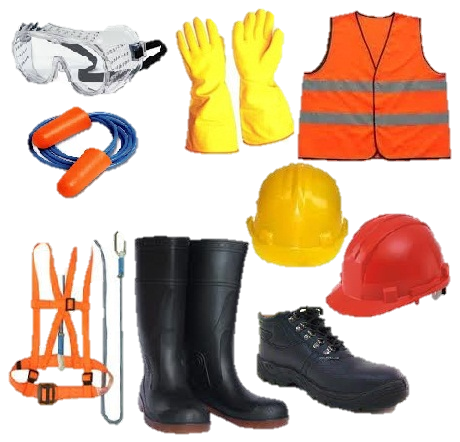 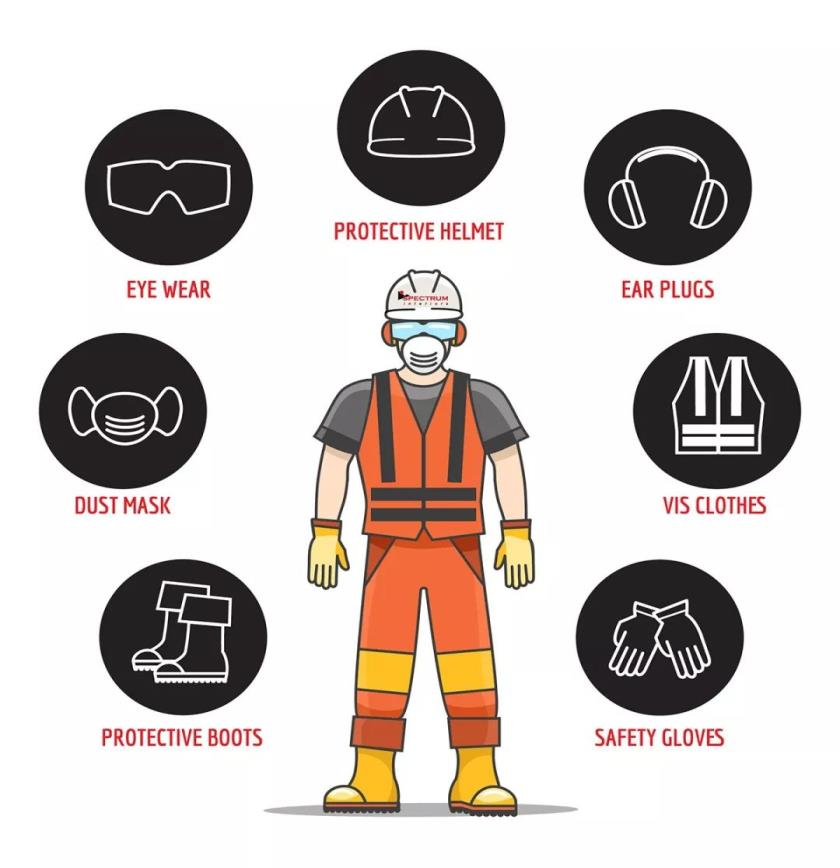 23 অক্টোবর., 21
ফার্ম শপে নিরাপত্তা
5
আমাদের আজকের পাঠ
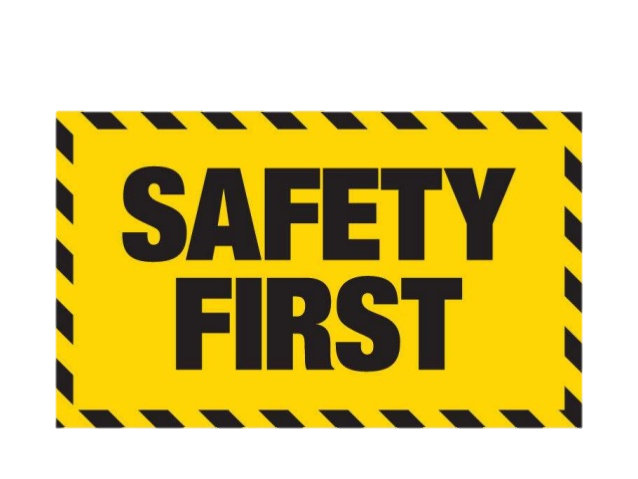 ফার্ম মেশিনারি শপে নিরাপত্তা
23 অক্টোবর., 21
ফার্ম শপে নিরাপত্তা
6
শিখনফল
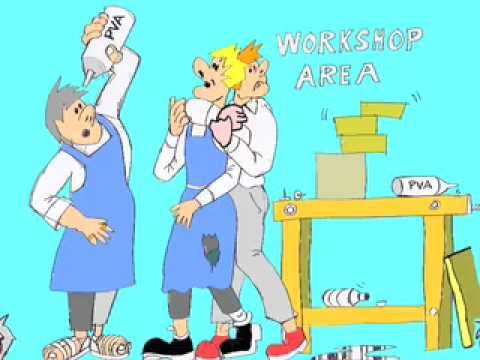 ফার্ম মেশিনারি শপে নিরাপত্তা সম্পর্কে জানতে পারবে
23 অক্টোবর., 21
ফার্ম শপে নিরাপত্তা
7
ফার্ম মেশিনারি শপ
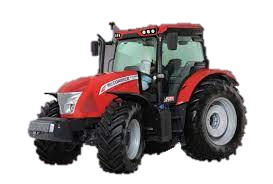 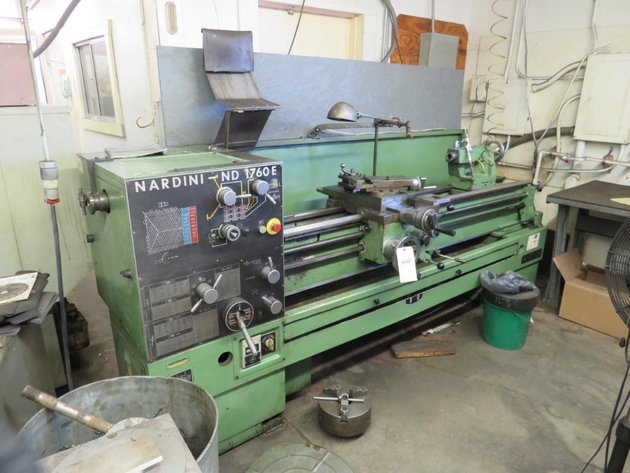 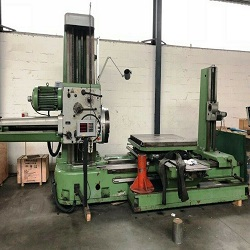 অল্প সময়ের অসতর্কতা সারা জীবণের কান্না
23 অক্টোবর., 21
ফার্ম শপে নিরাপত্তা
8
ফার্ম মেশিনারি শপে নিরাপত্তা পোশাক
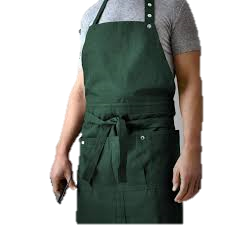 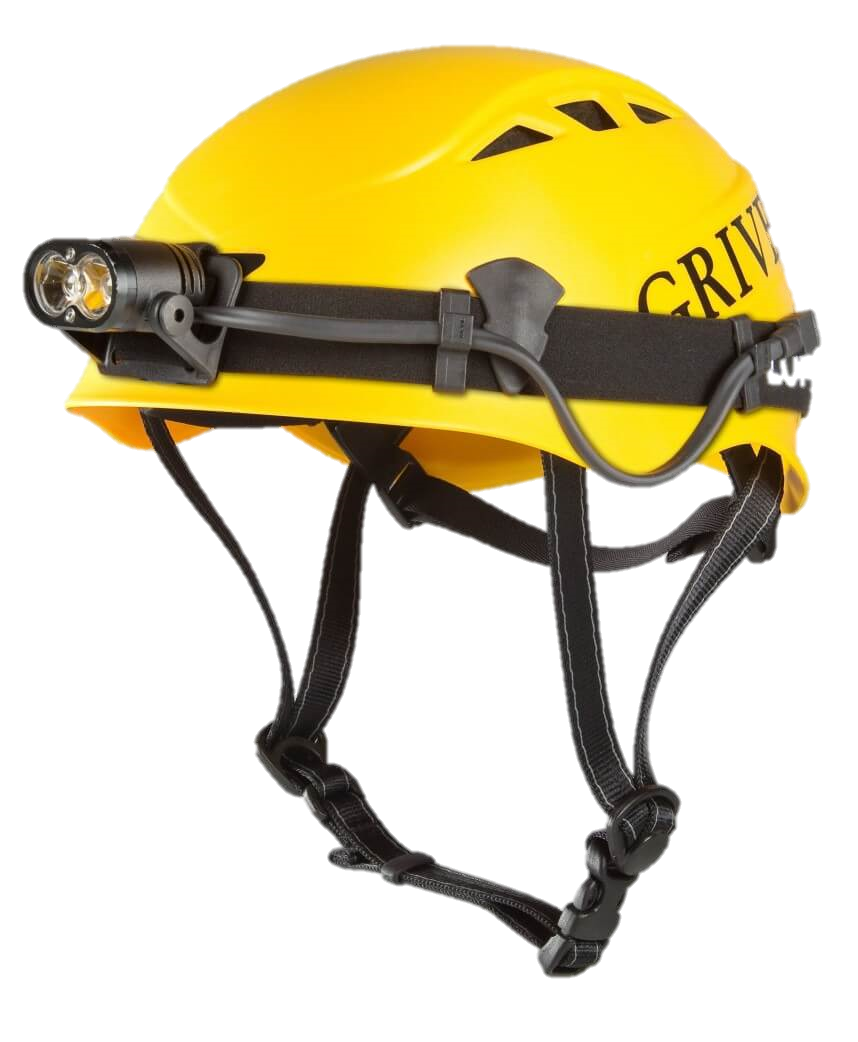 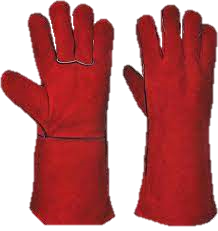 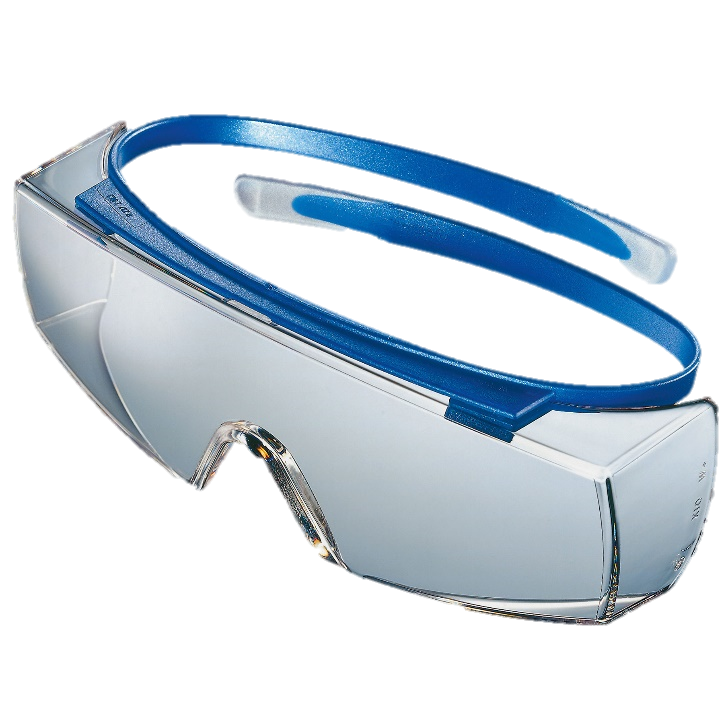 অ্যাপ্রোন
সেফটি গগলস
হেলমেট
হ্যান্ড গ্লোলভস
23 অক্টোবর., 21
ফার্ম শপে নিরাপত্তা
9
ফার্ম মেশিনারি শপে নিরাপত্তা পোশাক
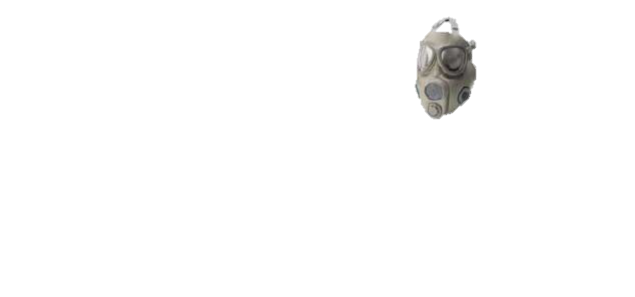 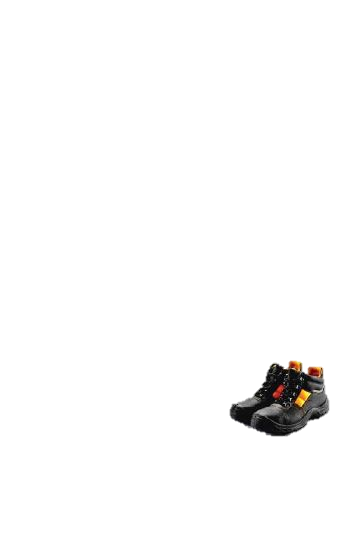 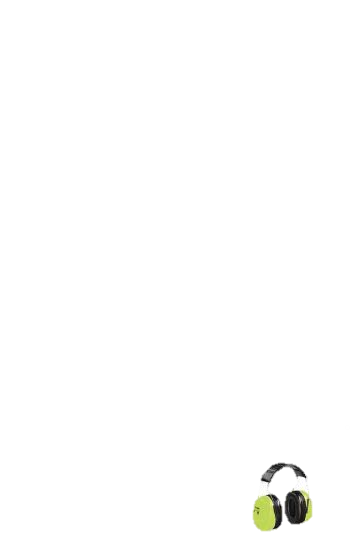 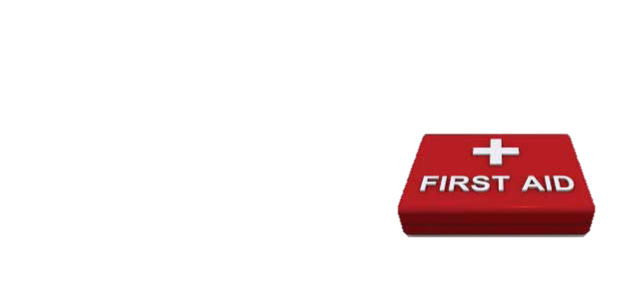 সেফটি-সু
ইয়ার প্রটেক্টর
ফার্স্ট-এইড বক্স
গ্যাস মুখোস
23 অক্টোবর., 21
ফার্ম শপে নিরাপত্তা
10
অগ্নি নির্বাপক যন্ত্র
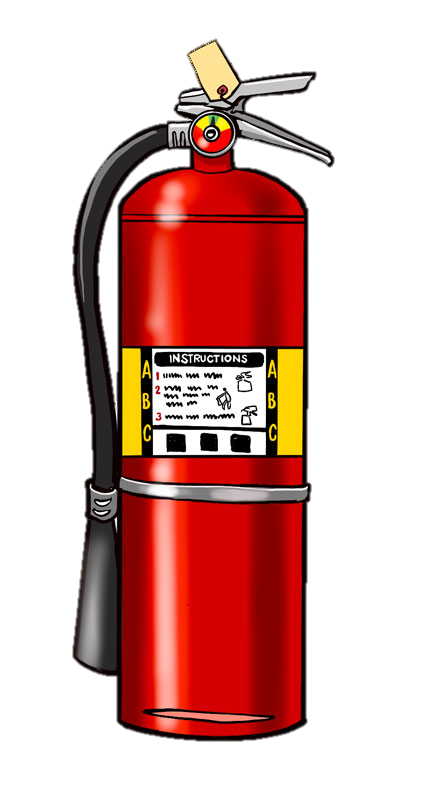 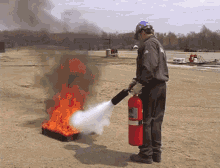 ফায়ার এক্সটিংগুইশার
23 অক্টোবর., 21
ফার্ম শপে নিরাপত্তা
11
দলগত  কাজ
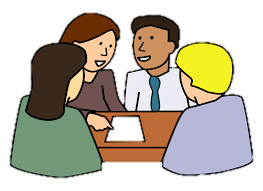 ফার্ম মেশিনারি শপে নিরাপত্তা পোশাক সমূহের তালিকা প্রস্তুত কর
23 অক্টোবর., 21
ফার্ম শপে নিরাপত্তা
12
মূল্যায়ন
সেফটি কী ?
নিরাপত্তা প্রয়োজন কেন?
ফার্ম মেশিনারি শপের কয়েকটি নিরাপত্তা পোশাকের নাম বল
ফায়ার এক্সটিংগুইশার এর কাজ কী?
23 অক্টোবর., 21
ফার্ম শপে নিরাপত্তা
13
বাড়ির কাজ
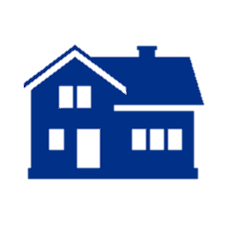 ফাস্ট এইড বক্স কী? উহার প্রয়োজনীয়তা লিখে নিয়ে আসবে।
23 অক্টোবর., 21
ফার্ম শপে নিরাপত্তা
14
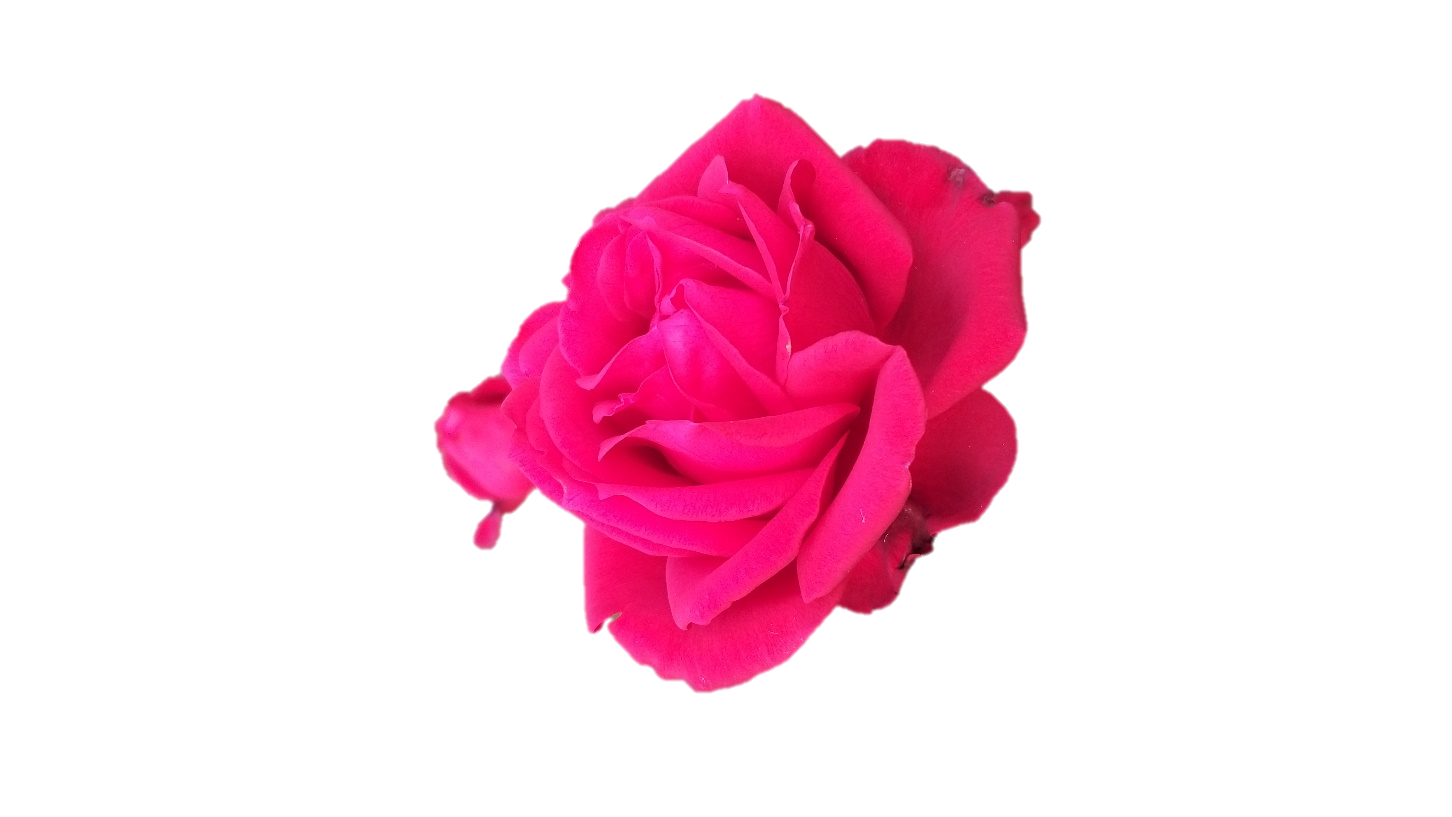 ধন্যবাদ
23 অক্টোবর., 21
ফার্ম শপে নিরাপত্তা
15